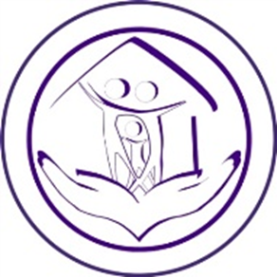 Департамент образования и науки Курганской области ГБУ «Центр помощи детям»
Деятельность учителя-логопеда дошкольной образовательной организации. 
Роль логопедического кабинета в организации коррекционно-логопедической работы.
Чиянова Д.В., 
учитель-логопед ЦПМПК
Курганской области
27 апреля 2022 г.
Нормативно-правовые документы
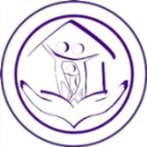 Федеральный закон Российской Федерации от 29 декабря 2012 г. № 273-ФЗ «Об образовании в Российской Федерации»
Приказ Министерства образования и науки Российской Федерации от 20 сентября 2013 г. № 1082 «Об утверждении Положения о ПМПК»
Приказ Министерства просвещения РФ от 22 марта 2021 г. № 115 «Об утверждении Порядка организации и осуществления образовательной деятельности по основным общеобразовательным программам - образовательным программам начального общего, основного общего и среднего общего образования»
Приказ Министерства образования и науки Российской Федерации от 30 августа 2013 г. № 1014 «Об утверждении порядка организации и осуществления образовательной деятельности по основным общеобразовательным программам – образовательным программам дошкольного образования» с изменениями
Адаптированная основная образовательная программа дошкольного образования для детей с тяжелыми нарушениями речи. Одобрена 7 декабря 2017 г. Методическим советом Министерства образования и науки РФ
Письмо Министерства образования и науки Российской Федерации от 14 декабря 2000 г. № 2 «Об организации работы логопедического пункта образовательного учреждения»
Письмо Министерства просвещения от 14 сентября 2020 г. № ДГ-1484/07 «О направлении разъяснений»
Распоряжение Министерства просвещения Российской Федерации от 6 августа 2020 г. № Р-75 «Об утверждении примерного Положения об оказании логопедической помощи в организациях, осуществляющих образовательную деятельность»
Распоряжение об утверждении примерного положения о психолого-педагогическом консилиуме образовательной организации, утвержденное распоряжением Министерства просвещения Российской Федерации от 9 сентября 2019 г. № Р-93
Постановление Главного государственного санитарного врача РФ от 28 сентября 2020 г. № 28 "Об утверждении СП 2.4.3648-20 "Санитарно-эпидемиологические требования к организациям, воспитания и обучения, отдыха и оздоровления детей и молодежи»
Письмо Департамента образования и науки Курганской области от 14 сентября 2020г. № исх. 08-03978/20
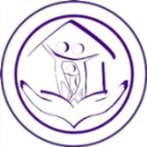 Деятельность учителя-логопеда
проводит занятия с обучающимися по исправлению различных нарушений устной речи. В ходе занятий осуществляется работа по предупреждению неуспеваемости по родному языку, обусловленной первичным речевым нарушением
осуществляет взаимодействие с другими специалистами дошкольной образовательной организации по вопросам освоения обучающимися образовательных программ (особенно по родному языку)
Учитель-логопед
поддерживает связь с другими дошкольными образовательными учреждениями, со специальными (коррекционными) образовательными учреждениями для обучающихся, воспитанников с отклонениями в развитии, логопедами и врачами-специалистами детских поликлиник и психолого-медико-педагогических комиссий
участвует в работе методических объединений учителей-логопедов
представляет руководителю дошкольной образовательной организации ежегодный отчет о количестве обучающихся, имеющих нарушения в развитии устной речи, в образовательном учреждении и результатах коррекционной работы на логопедическом пункте по форме
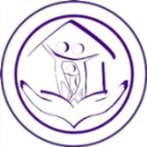 Деятельность учителя-логопеда
В рабочее время учителя-логопеда включается непосредственно педагогическая работа с обучающимися из расчета 20 часов в неделю за ставку заработной платы, а также другая педагогическая работа, предусмотренная трудовыми (должностными) обязанностями и (или) индивидуальным планом, методическая, подготовительная, организационная и иная (разъяснения в письме Министерства просвещения от 14 сентября 2020 г. № ДГ-1484/07 «О направлении разъяснений»).

Консультативная деятельность учителя-логопеда (учителей-логопедов) заключается в формировании единой стратегии эффективного преодоления речевых особенностей обучающихся при совместной работе всех участников образовательного процесса (административных и педагогических работников организации, родителей (законных представителей)), которая предполагает информирование о задачах, специфике, особенностях организации коррекционно-развивающей работы учителя-логопеда с обучающимся.
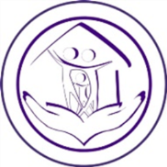 Категории детей дошкольного возраста с нарушениями речи
Нарушения в речевом развитии детей имеют различные формы и степень выраженности: 

I гр. – дошкольники с недостатками произношения фонем (фонетический дефект)
II гр. – дошкольники, у которых наряду с дефектами произношения имеется недостаточность фонематического слуха (фонетико-фонематический дефект)
III гр. – дошкольники нарушениями произношения на фоне нарушения всех языковых средств общения (общее недоразвитие речи)
IV гр. – дошкольники с нарушением темпо-ритмической стороны речи (заикание)
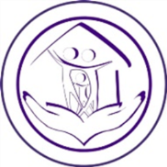 Категории детей дошкольного возраста с нарушениями речи
1 группа - обучающиеся, с недостатками произношения фонем (звуков) – 50-60% всех обучающихся с нарушениями развития языковых средств.
Неправильное произношение фонем выражается у них преимущественно в искаженном произношении ряда звуков (велярное, увелярное, одноударное «р», межзубные, боковые свистящие, губные или щечные шипящие и пр.).
Суть данных недостатков звукопроизношения состоит в том, что у детей под влиянием различных причин складывается, а потом и закрепляется неправильное, преимущественно искаженное артикулирование звуков.
У большинства детей этой группы имеет место неправильное произношение только одной фонемы, у некоторых дефекты распространяются на звуки одной фонематической группы, и лишь у отдельных обучающихся нарушено произношение звуков, относящихся к двум или трем фонематическим группам.
Эти обучающиеся, несмотря на наличие нарушения звукопроизношения, имеют определенный запас более или менее устойчивых представлений о звуковом составе слова, правильно соотносят звуки и буквы и не допускают в письменных работах ошибок, связанных с недостатками произношения звуков.
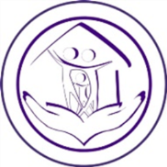 Категории детей дошкольного возраста с нарушениями речи
2 группа – обучающиеся, у которых, наряду с дефектами звукопроизношения, имеются недостаточность фонематического восприятия, носящая относительно нестойкий характер (20-25 % всех детей с нарушениями в развитии языковых средств).
Типичными для произношения этих обучающихся является замены и смешение фонем, сходных по звучанию или артикуляции (шипящих и свистящих, звонких и глухих, твердых и мягких).
Такие нарушения звукопроизношения, которые выражаются в смешении и замене фонем, в отличие от недостатков, выражающихся в искаженном произнесении фонем, следует относить к фонематическим дефектам.
3 группа – обучающихся, у которых нарушение произношения выступает на фоне общего недоразвития речи (10-20 % обучающихся, имеющихся нарушения в развитии языковых средств). 
У них имеются нарушения в формировании всех компонентов речевой системы:
 звукового (включая процессы фонеобразования)
 лексического
 грамматического
4 группа – заикание, нарушение темпо-ритмической организации речи, обусловленная судорожным состоянием мышц речевого аппарата
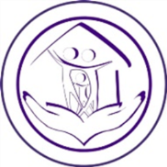 Тяжелые нарушения речи
дислалия
ринолалия
ТНР выявляется у детей дошкольного возраста со следующими нарушениями
дизартрия
алалия
детская афазия
неврозоподобное заикание
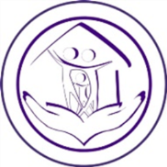 Организация логопедической помощи
Тяжелые нарушения речи
организационные формы оказания логопедической помощи
логопедический пункт
логопедическая группа
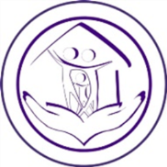 Логопедическая группа
Логопедический пункт
Оказывает помощь обучающимся, имеющим нарушения устной речи, в освоении общеобразовательной программы дошкольного образования или АООП дошкольного образования для детей с нарушением зрения, НОДА, РАС, ЗПР, у/о
Оказывает помощь обучающимся, имеющим нарушения устной речи (первичного характера), в освоении примерной адаптированной основной образовательной программы дошкольного образования для детей с ТНР
Фонетический дефект
Фонетико-фонематическое нарушение
Общее недоразвитие речи
 I – IV уровня
Общее недоразвитие речи
у обучающихся с заиканием
Общее недоразвитие речи в случае отсутствия логопедической группы
Заикание
Обучающиеся с ОВЗ (слабовидящие, НОДА, ЗПР, у/о, РАС)
ст.42 Федеральный закон от 29 декабря 2012 №273-ФЗ
Письмо Министерства образования РФ №2 от 14 декабря 2000 г.
Распоряжение Министерства просвещения РФ 
     от 6 августа 2020 г. №Р-75
ст.79 Федеральный закон от 29 декабря 2012 №273-ФЗ
АООП ДО детей с ТНР, одобрена 7 декабря 2017 г. Методическим советом Министерства образования и науки РФ
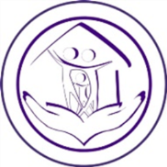 Количество штатных единиц учителей-логопедов дошкольной образовательной организации
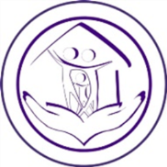 Логопедическая диагностика
2 раза в год
входная 
с 1 по 15 сентября 
для зачисления на логопедический пункт.
итоговая 
 с 15 по 30  мая 
для выпуска детей прошедших логопедическую коррекцию.
Зачисление и отчисление детей на логопедические занятия на логопедическом пункте осуществляются на основании распорядительного акта руководителя организации, осуществляющей образовательную деятельность.
- Письмо Министерства образования и науки РФ от 14 декабря 2000 г. № 2 
- Распоряжение Министерства просвещения РФ от 6 августа 2020 г. № Р-75
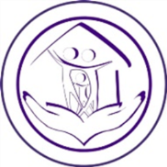 Логопедические занятия проводятся в индивидуальной и (или) групповой/подгрупповой формах в специальных помещениях (кабинетах), отвечающих санитарно-гигиеническим требованиям (1 м² на 1 ребенка - Постановление Главного государственного санитарного врача РФ от 28 сентября 2020 г. N 28)
по АООП ДО 
для детей с ТНР
Периодичность логопедических занятий
для обучающихся с ОВЗ
(заключение ПМПК)
не менее 2-х занятий
для других категорий детей с ОВЗ (слепые, слабовидящие, НОДА, ЗПР, РАС, у/о)
1-2 занятия в неделю
для обучающихся с заключением 
ПП – консилиума и (или) ПМПК 
(ст.42 Федеральный закон от 29 декабря 2012г. №273-ФЗ)
не менее 2-х раз в неделю (наполняемость: 6-8 человек)
для обучающихся с высоким риском возникновения речевого нарушения определяется в соответствии с программой психолого-педагогического сопровождения утвержденной образовательной организацией
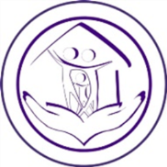 Продолжительность логопедических занятий
От 1,5 лет до 3 лет
не более 10 минут
От 3 лет до 4 лет
не более 15 минут
От 4 лет до 5 лет
не более 20 минут
От 5 лет до 6 лет
не более 25 минут
От 6 лет до 7 лет
не более 30 минут
Количество и периодичность логопедических занятий групповых/подгрупповых и (или) индивидуальных формах, содержание коррекционной работы определяется учителем-логопедом с учетом выраженности речевого нарушения обучающихся, рекомендаций ПМПК, ППк
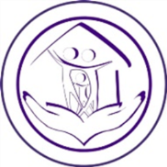 Логопедический кабинет
Логопедический пункт обеспечивается специальным оборудованием в соответствии:
П.3.4.14 Постановления главного санитарного врача РФ от 28 сентября 2020 г. №28 «Об утверждении санитарных правил СП 2.43648-20 «Санитарно-эпидемиологические требования к организации воспитания и обучения, отдыха и оздоровления детей и молодежи»
п.3.2. раздел 3 программы АООП дошкольного образования для детей с ТНР
Письмо Министерства образования РФ № 2 от 14 декабря 2000 г. «Об организации логопедического пункта общеобразовательного учреждения»
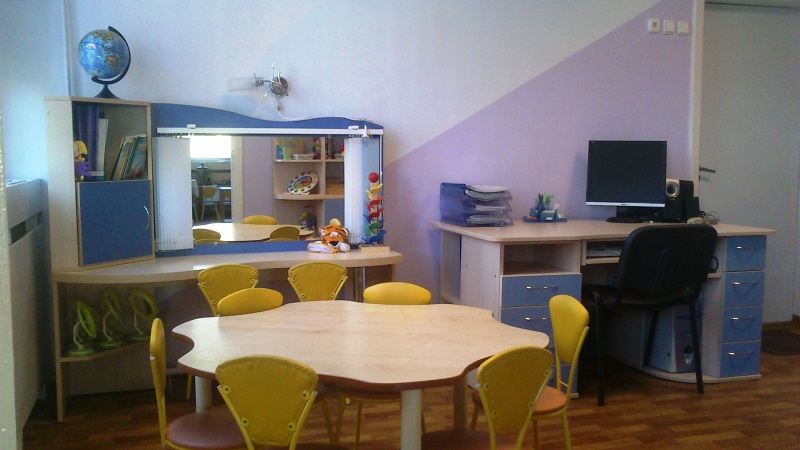 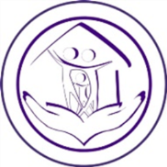 Логопедический кабинет
Логопедические занятия на дошкольном логопедическом пункте и в логопедической группе рекомендуется проводить в логопедическом кабинете. 
Для логопедического пункта выделяется кабинет, площадью отвечающий санитарно-гигиеническим нормам.
Письмо Министерства образования РФ № 2 от 14 декабря 2000 г. «Об организации логопедического пункта общеобразовательного учреждения». Площадь учебных кабинетов без учёта площади, необходимой для расстановки дополнительной мебели (шкафы, тумбы и др.) для хранения учебных пособий и оборудования рабочего места преподавателя, должна рассчитываться следующим образом:
- менее 2,5 м кв. на одного обучающегося при фронтальных формах занятий
- не менее 3,5 м  на одного обучающегося при организации групповых работ и индивидуальных занятий
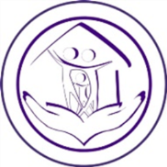 Оборудование логопедического кабинета
Обязательное наличие средств для санитарной обработки инструментов: 
емкость средняя и малая 
спиртовой раствор 
ватные диски (вата), ватные палочки 
салфетки, марля и т.п.
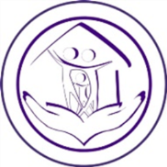 Оборудование логопедического кабинета
1. Дидактические материалы для обследования и коррекционной  работы:
альбомы для обследования и коррекции звукопроизношения, слоговой структуры слова
 наборы наглядно-графической символики (по темам: звуки, предложения, схемы звуко-слогового анализа и синтеза, схемы для составления предложений, рассказов)
дидактические пособия по развитию словарного запаса: обобщающие понятия (посуда, овощи и фрукты, дикие и домашние животные, транспорт, детёныши животных, одежда, обувь и т.п. ), целый предмет и его части, части тела человека и животных, слова-действия, признаки предметов, слова-антонимы, слова синонимы, слова с переносным значением и т.п.
дидактические пособия по развитию грамматического строя речи по темам: согласование существительных с прилагательным, глаголами, числительными; глаголов  с местоимениями, простые и сложные предложения; однородные члены предложения, картинки с изображением предметов, объектов, обозначаемых родственные и однокоренные словами
дидактические пособия по развитию связной речи
дидактические пособия по развитию оптико-пространственных ориентировок: листы цветные бумаги, плоскостные и объемные геометрические фигуры, настенные и настольные панно, модули, лабиринты
дидактические пособия по развитию моторно-графических навыков: пластилин, фломастеры, конструкторы, карандаши
 дидактические пособия по обучению элементам грамоты, разрезная азбука, схемы слов, контур, силуэтные, объемные изображения букв, рабочие тетради
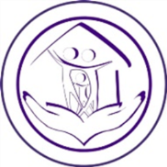 Оборудование логопедического кабинета
2. Пособия для исследования и развития слуховых функций
звучащие игрушки
 музыкальные инструменты
 предметные картинки
 обозначающие низко и высоко частотные слова (чайник, щетка, шапка, пирамида, лампа, ракета, лодка)
 сюжетные картинки
3. Пособия для исследования и развития интеллекта
4. Пособия для обследования и развития фонематических процессов, формирования навыков языкового анализа и синтеза, обучение грамоте
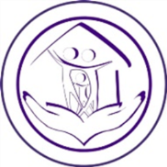 СПАСИБО
ЗА ВНИМАНИЕ
Адрес нашего сайта
www.centr45.ru